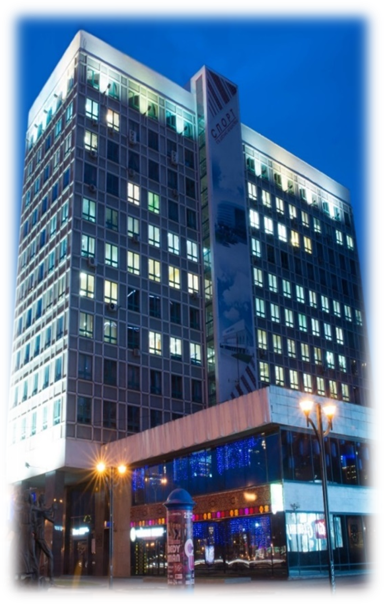 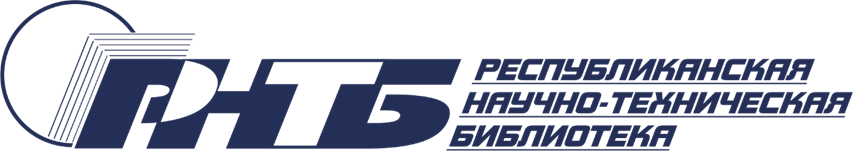 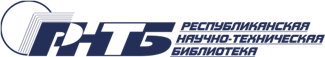 Основные направления деятельности
 Республиканской 
научно-технической библиотеки
 для обеспечения эффективного функционирования 
Государственной системы научно-технической информации (ГСНТИ)
 Республики Беларусь
II МНПК «Состояние и перспективы развития межгосударственной сети научно-технической информации», 
Мончик Е.П., директор РНТБ
Минск, 13-15 августа 2024г.
Закон Республики Беларусь от 19.01.1993 N 2105-XII 
«Об основах государственной научно-технической политики»
ГОСУДАРСТВЕННАЯ НАУЧНО-ТЕХНИЧЕСКАЯ ПОЛИТИКА - неотъемлемая часть социально-экономической политики, включающая … основные цели, принципы, направления и способы воздействия государства на субъекты научной и научно-технической деятельности, порядок взаимоотношений между ними и государством, а также между субъектами научной и научно-технической деятельности.
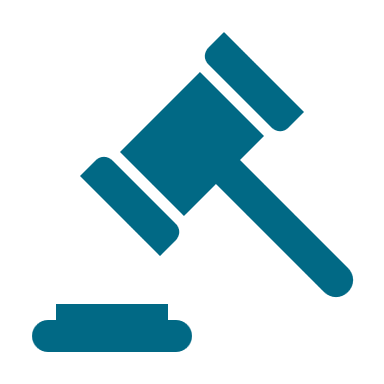 2
Закон Республики Беларусь от 19.01.1993 N 2105-XII «Об основах государственной научно-технической политики»;

Закон Республики Беларусь от 05.05.1999 N 250-З «О научно-технической информации»

Закон Республики Беларусь от 10.07.2012 N 425-З «О государственной инновационной политике и инновационной деятельности»

Указ Президента Республики Беларусь от 15.09.2021 N 348 «О Государственной программе инновационного развития Республики Беларусь на 2021 - 2025 годы»

Указ Президента Республики Беларусь от 27.05.2019 N 197 «О научной, научно-технической и инновационной деятельности»

Постановление Совета Министров Республики Беларусь от 15.12.2021 N 722 «О комплексе мероприятий по развитию национальной инновационной системы на 2021 - 2025 годы»

Приказ Государственного комитета по науке и технологиям Республики Беларусь от 23.05.2018 N 150 «О порядке разработки, реализации и оценки эффективности мероприятий по обеспечению развития системы научно-технической информации, финансируемых за счет государственных средств, и признании утратившим силу приказа Государственного комитета по науке и технологиям Республики Беларусь от 31.03.2017 N 102»

Приказ Государственного комитета по науке и технологиям Республики Беларусь от 05.02.2021 N 26 «Об утверждении Сводного перечня научных исследований и разработок по развитию государственной системы научно-технической информации Республики Беларусь на 2021 - 2025 годы»
3
республиканский орган государственного управления, проводящий государственную политику и реализующий функцию государственного регулирования и управления в сфере научной, научно-технической и инновационной деятельности, а также охраны прав на объекты интеллектуальной собственности, и подчиняется Совету Министров Республики Беларусь.
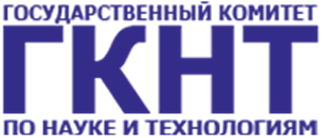 4
Система НТИ 
Республики Беларусь 
(ГСНТИ)
совокупность взаимодействующих между собой информационных органов, обеспечивающих сбор, накопление, обработку и распространение научно-технической информации, является одной из важных составляющих национальной инновационной системы (НИС)
развитие и удовлетворение информационных потребностей в НТИ субъектов НИС
ЦЕЛЬ
сбор НТИ от ее первичных источников (генераторов); 
обработка НТИ;
хранение НТИ;
распространение НТИ;
обеспечение доступа к информационным ресурсам в сфере НТИ.
ФУНКЦИИ
5
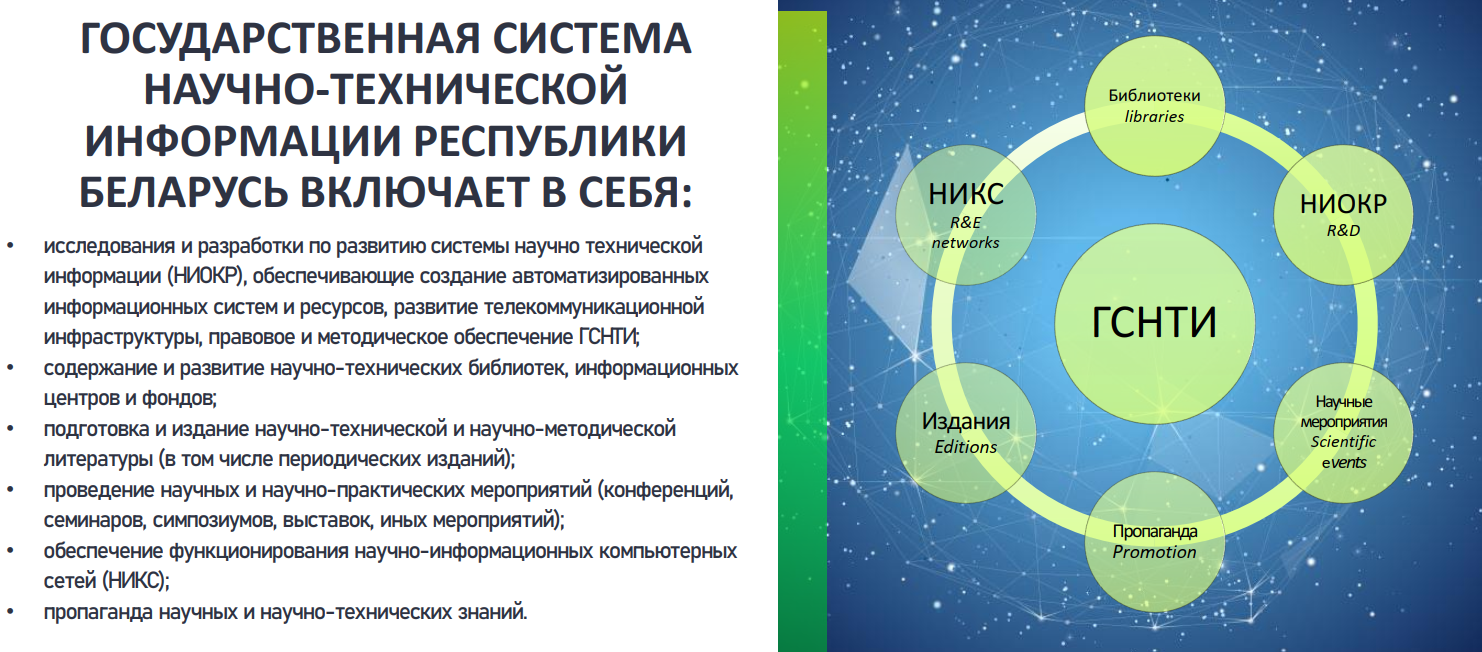 6
республиканский центр информации по технике и промышленной технологии;
главная библиотека страны по формированию наиболее полного многоотраслевого фонда научно-технической литературы и документов; 
национальный депозитарий отечественной и зарубежной литературы по технике, экономике промышленности и смежным отраслям, патентных, технических нормативно-правовых документов и промышленных каталогов; 
центральное хранилище РБ патентных документов;
республиканский научно-методический центр для НТБ.
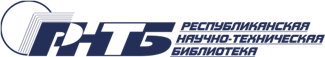 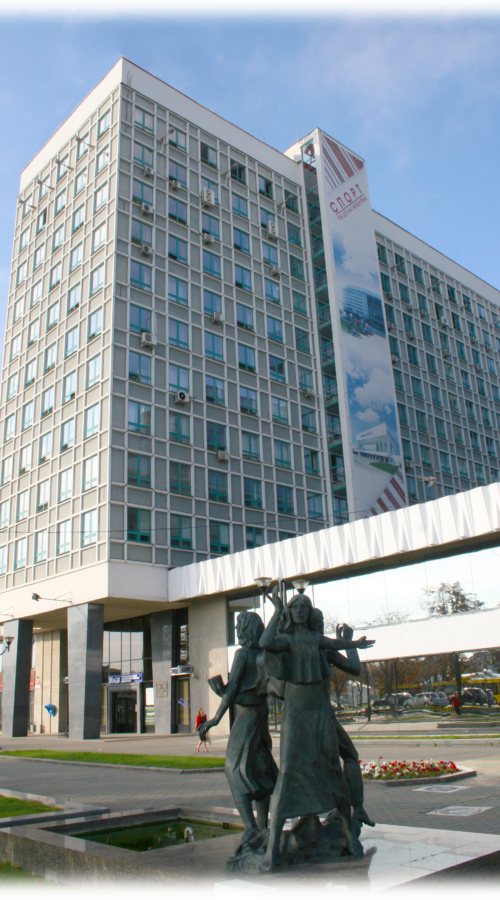 7
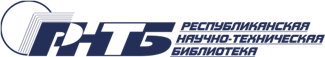 сбор, обработка, хранение и распространение научно-технической информации;
формирование на основе отечественных и зарубежных источников ресурсов научно-технической информации, включая документированную научно-техническую информацию и базы научно-технических данных;
аналитико-синтетическая переработка первоисточников, создание на этой основе и распространение документированной научно-технической информации для обеспечения ею государственных органов, юридических и физических лиц;
международный обмен научно-технической информацией.
ЗАДАЧИ
8
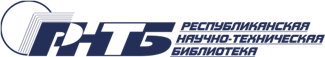 Патентные документы
Научно-техническая литература
Нормативно-технические документы
Промышленные каталоги
Электронные ресурсы
9
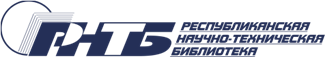 БАЗЫ ДАННЫХ
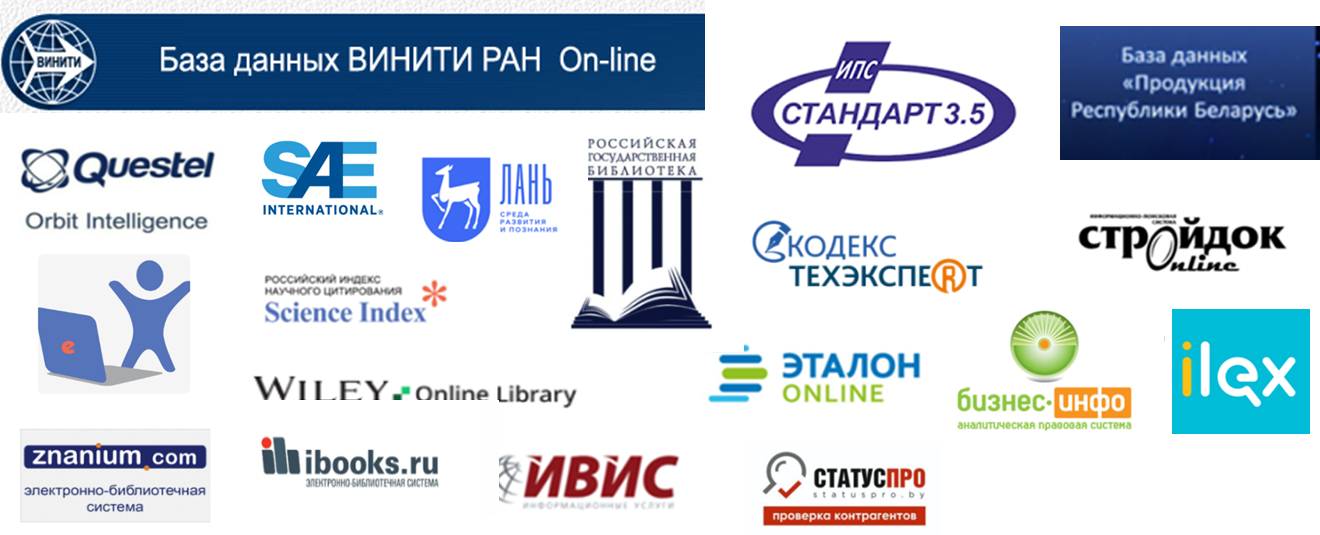 10
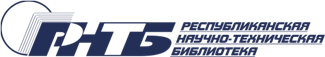 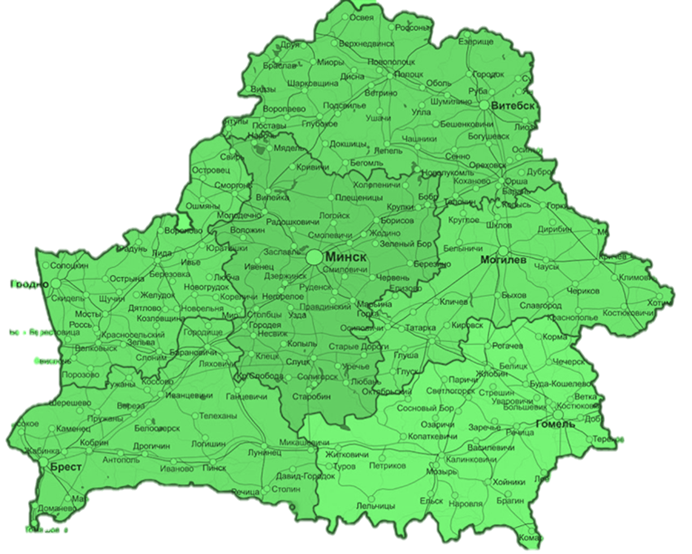 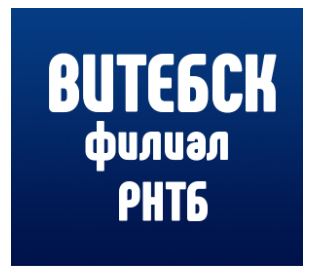 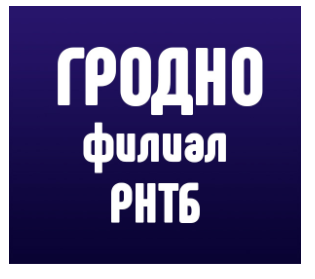 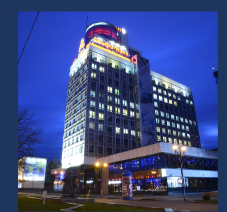 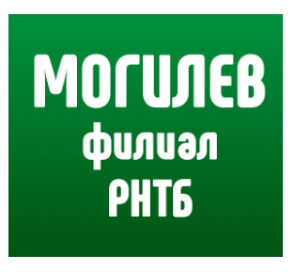 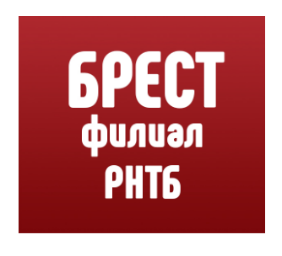 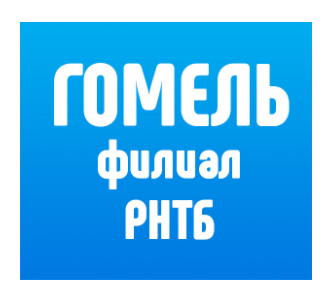 11
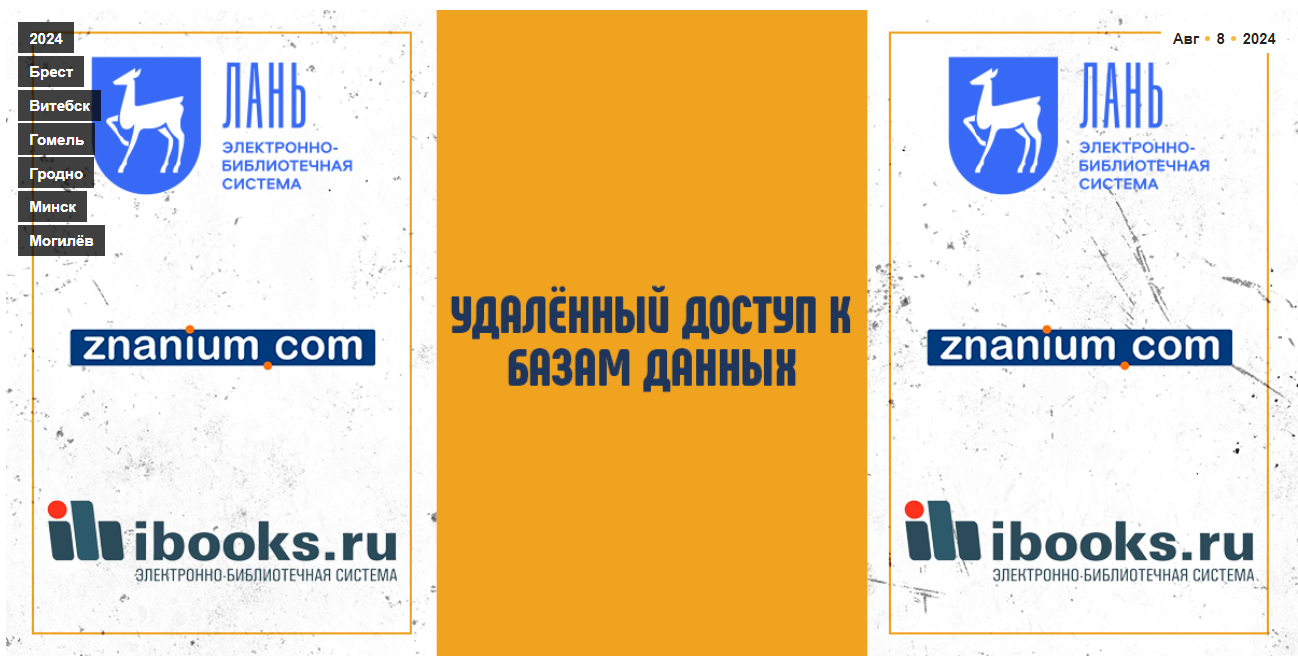 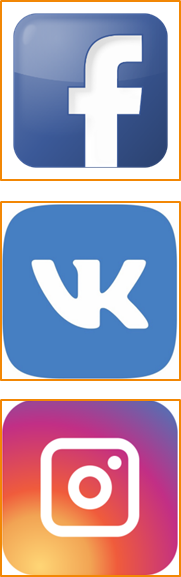 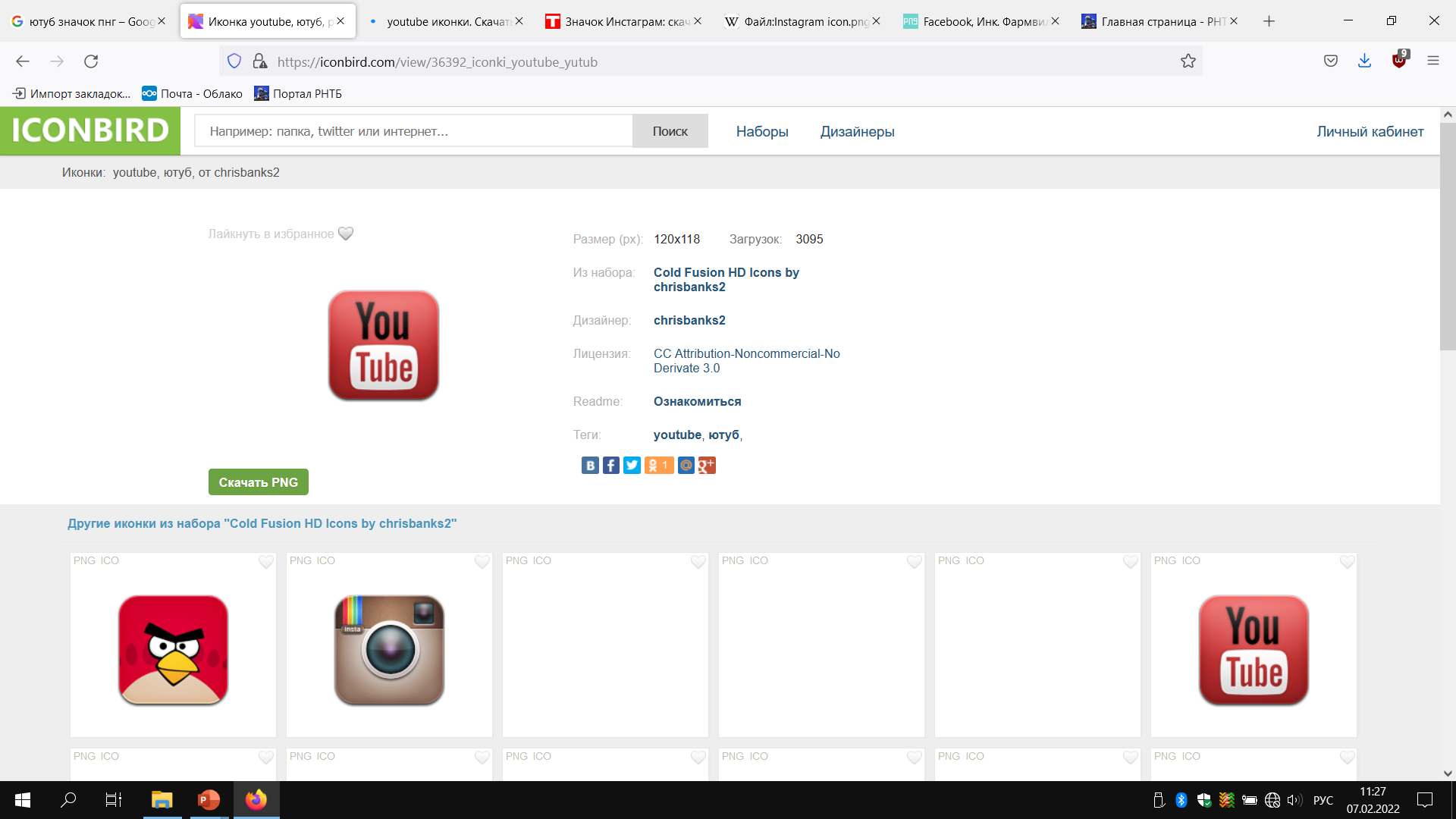 12
РНТБ
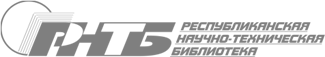 Электронный каталог РНТБ
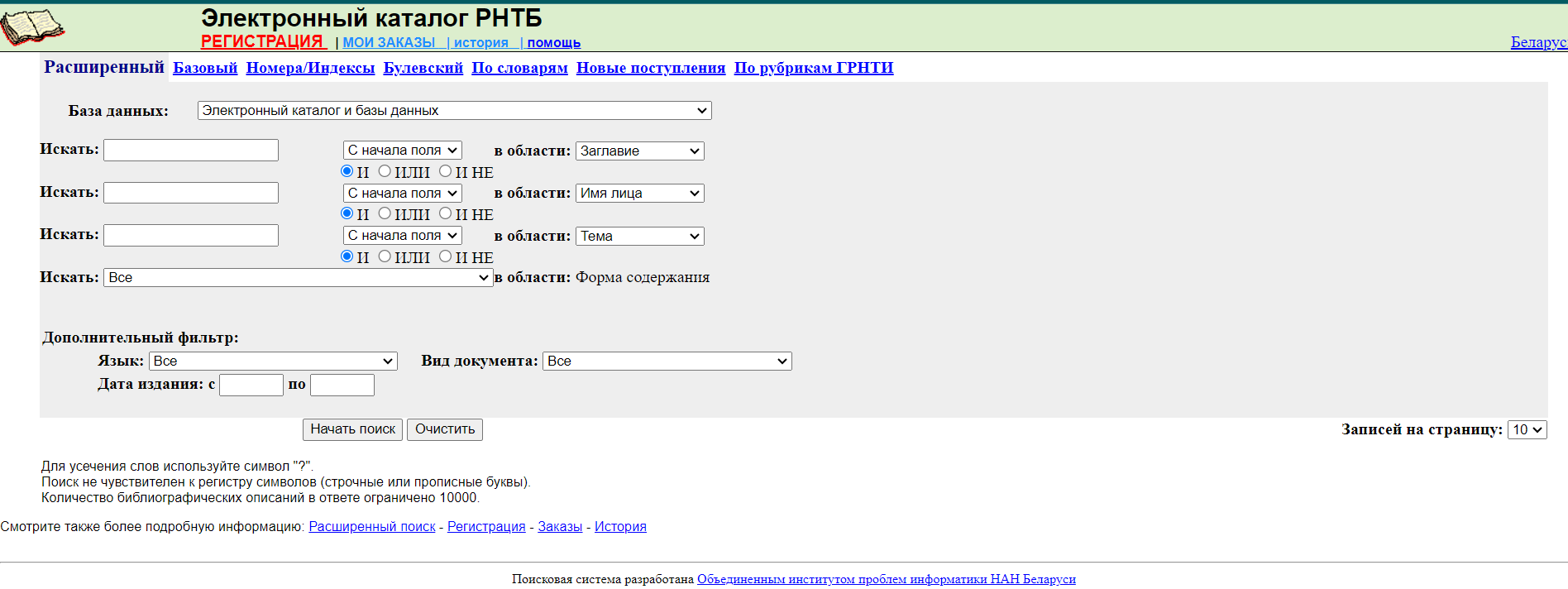 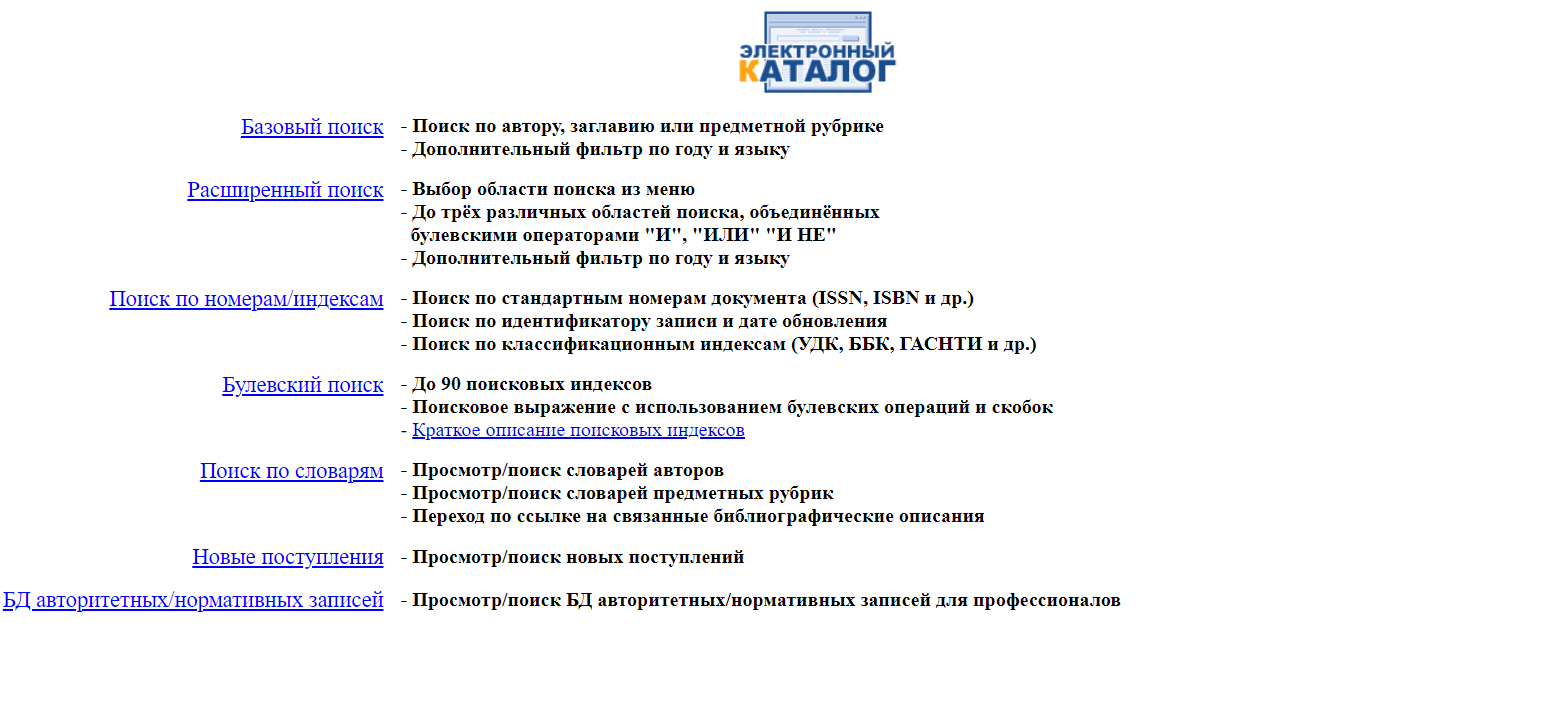 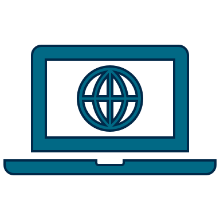 13
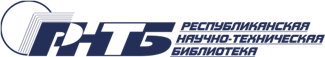 Базы данных собственной генерации
Аддитивные технологии
Инновационная деятельность
Интеллектуальная собственность
Искусственный интеллект
Энергосбережение
Экологически чистые и безопасные технологии в промышленности
Устойчивое развитие
Стандартизация и сертификация
Изобретатели Беларуси
Белорусские имена в истории развития техники
Конференции. Труды
Портреты белорусских предприятий
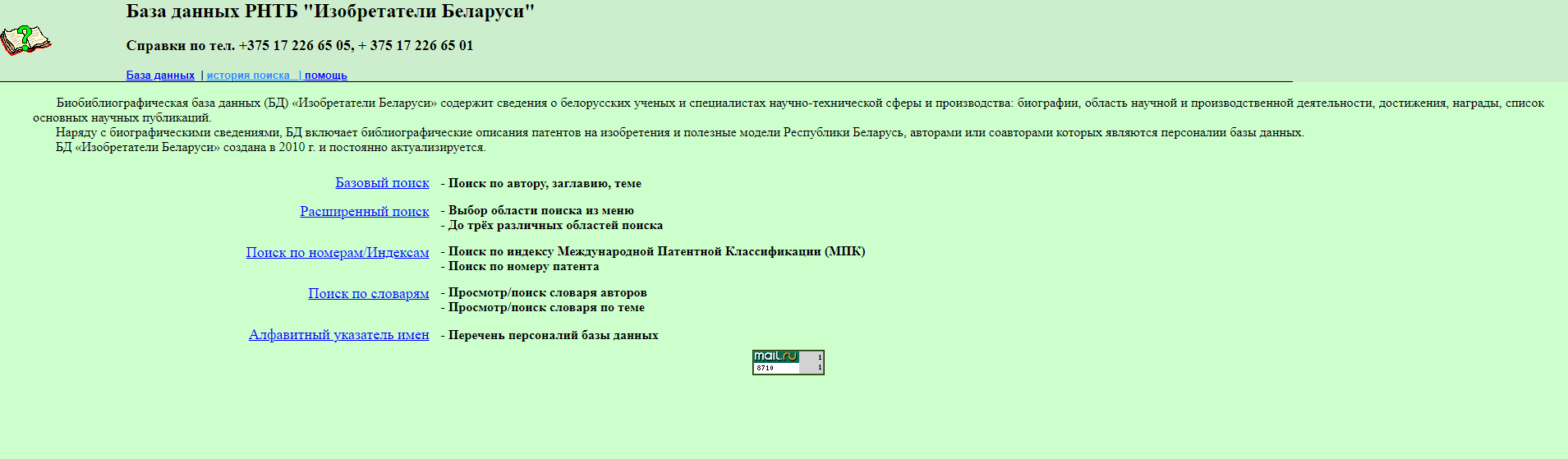 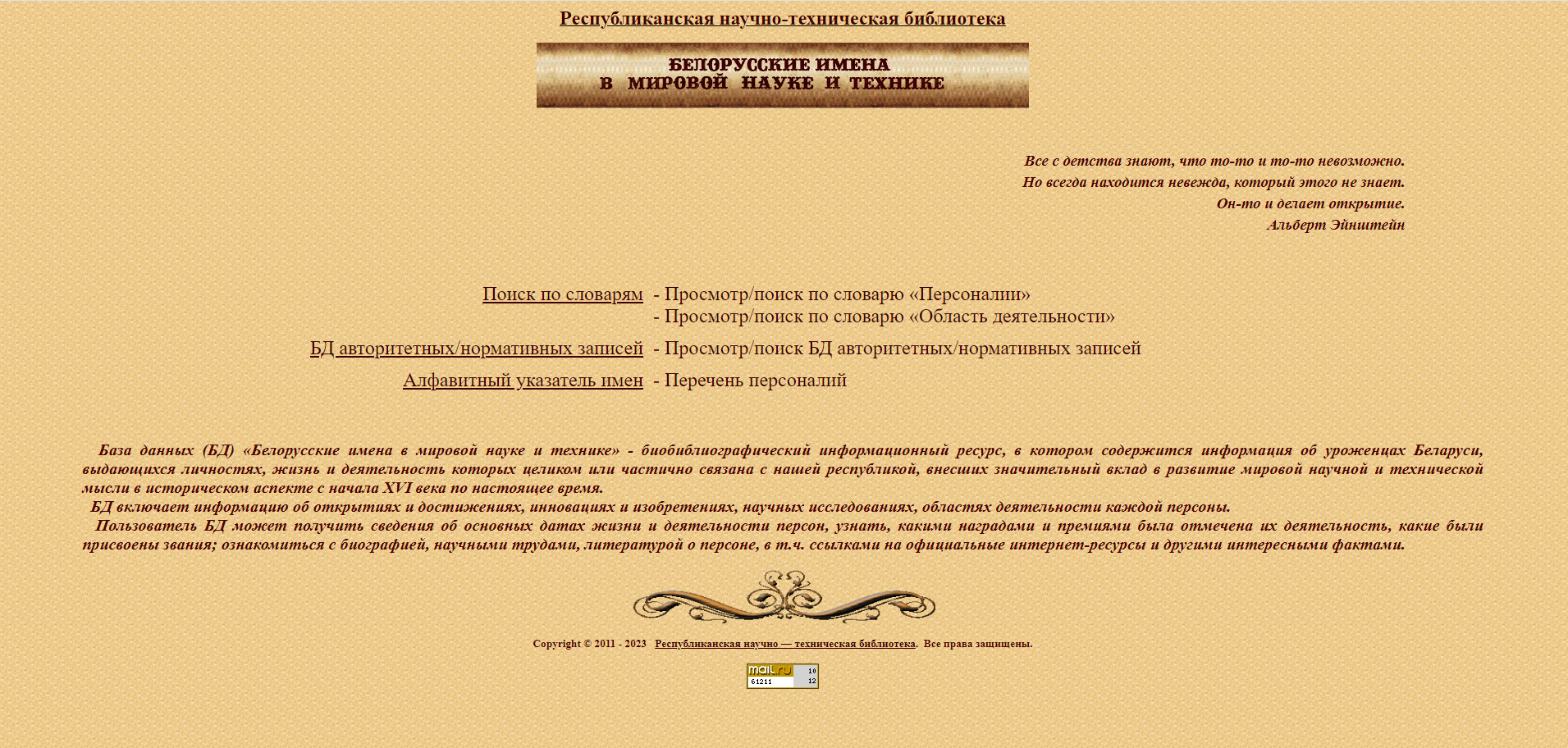 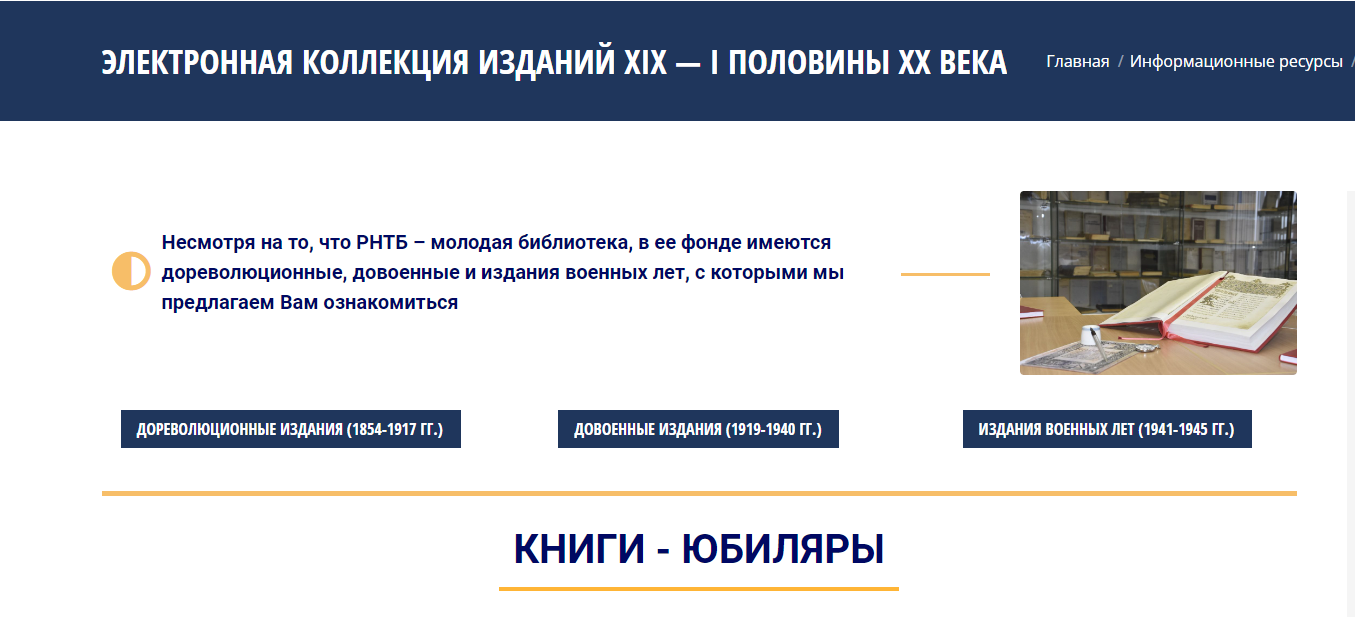 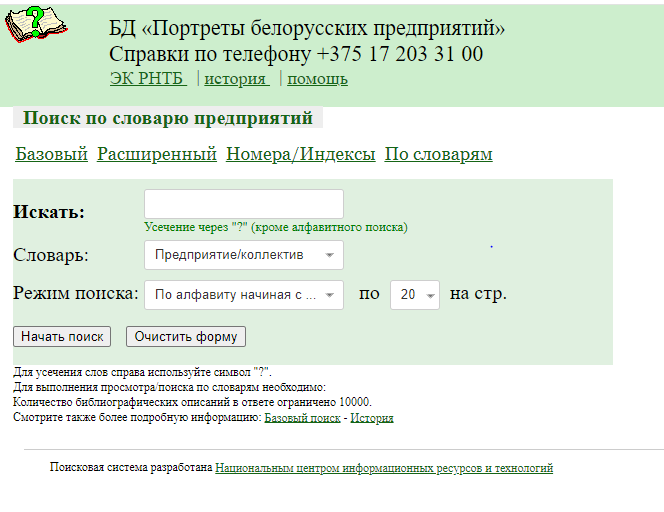 14
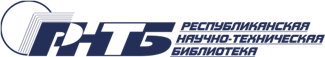 Система информационного обслуживания, обеспечивающая непрерывное доведение сигнальной информации о текущих поступлениях информационных источников до потребителей в соответствии с их запросами при постоянно функционирующей обратной связи
Автоматизированная система избирательного распространения  информации
оперативное информирование руководящих работников и специалистов промышленности о новейших достижениях в области науки, техники и технологий с целью совершенствования инновационной деятельности предприятий и организаций Республики Беларусь.
Назначение
15
Центры поддержки технологий и инноваций
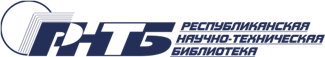 Пропаганда и популяризация в обществе вопросов правовой охраны и использования результатов интеллектуальной деятельности
Обеспечение более широкого доступа разработчикам к специализированным базам данных и другим информационным ресурсам в области интеллектуальной собственности
Обучение разработчиков навыкам проведения патентных исследований, использования патентной информации при коммерциализации разработок
Консультирование по вопросам создания, правовой охраны и использования результатов интеллектуальной деятельности
16
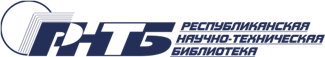 Международные выставки
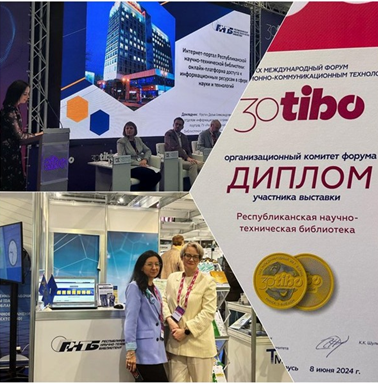 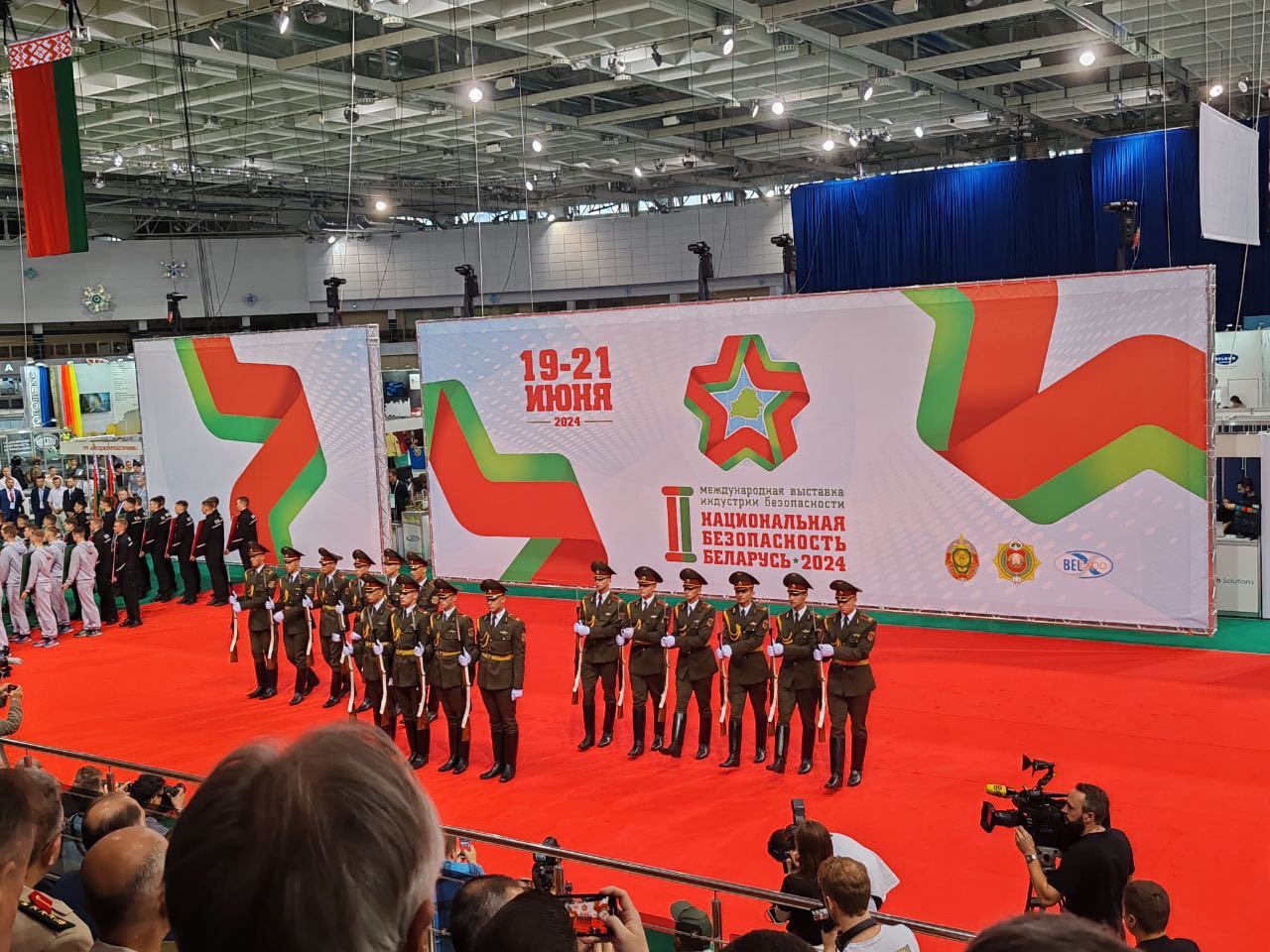 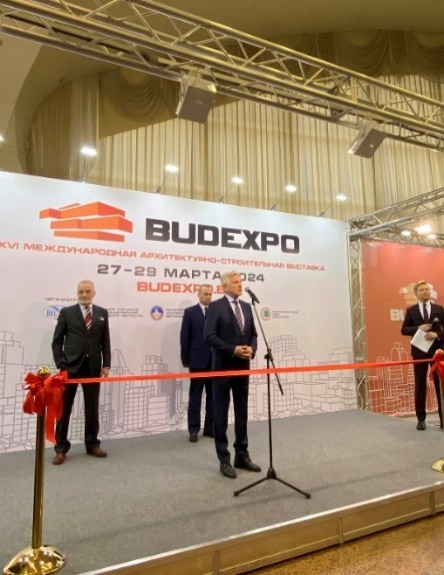 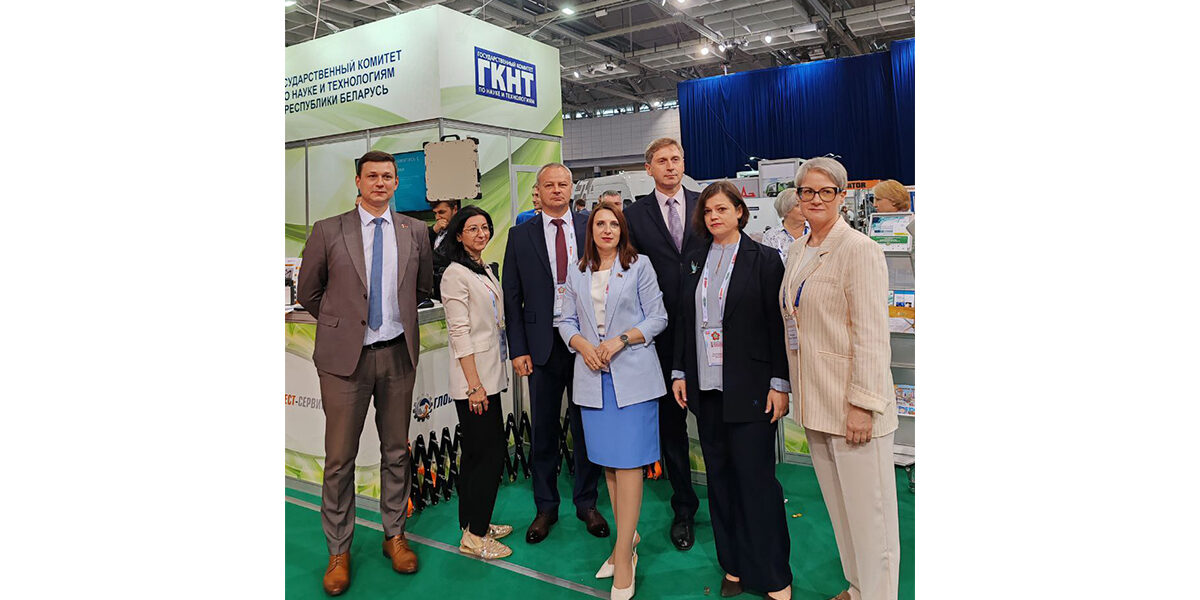 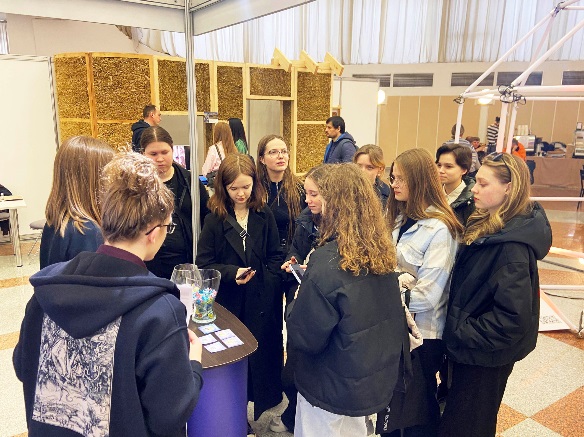 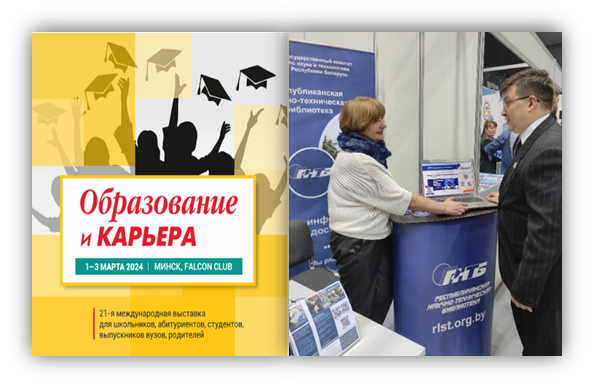 17
Республиканский интерактивный семинар «Повышение эффективности производства: творческие подходы к разработке инноваций»
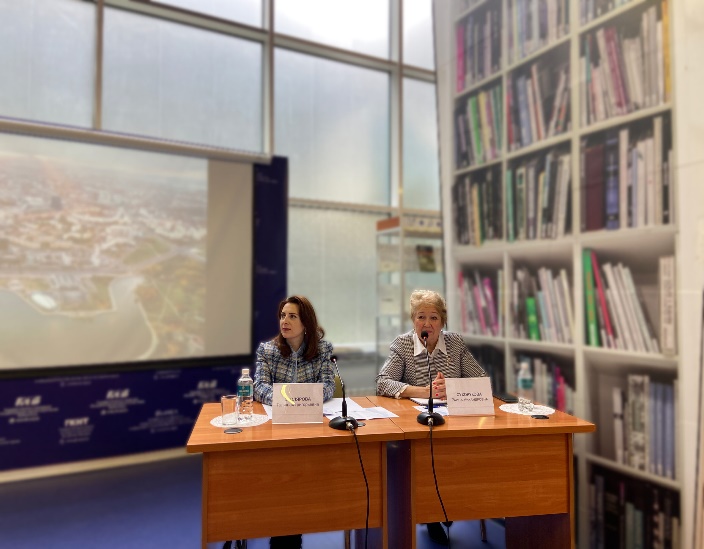 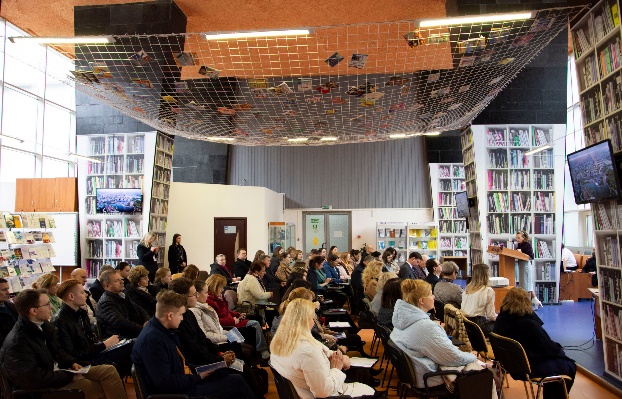 Заседание научного кафе, посвященное развитию сахарной промышленности в Беларуси.
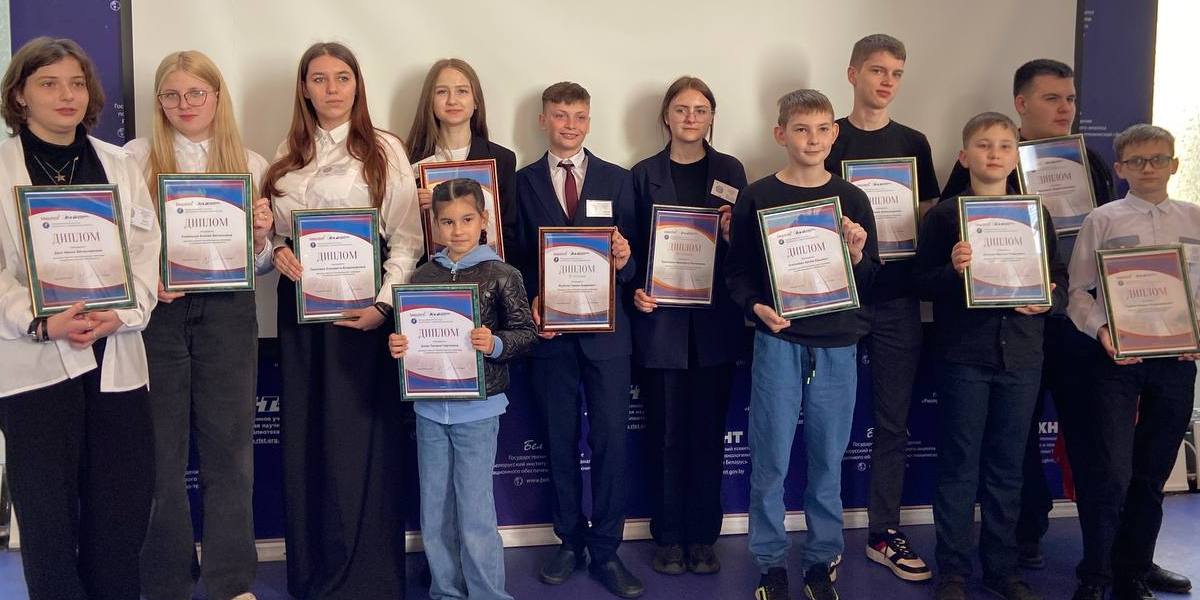 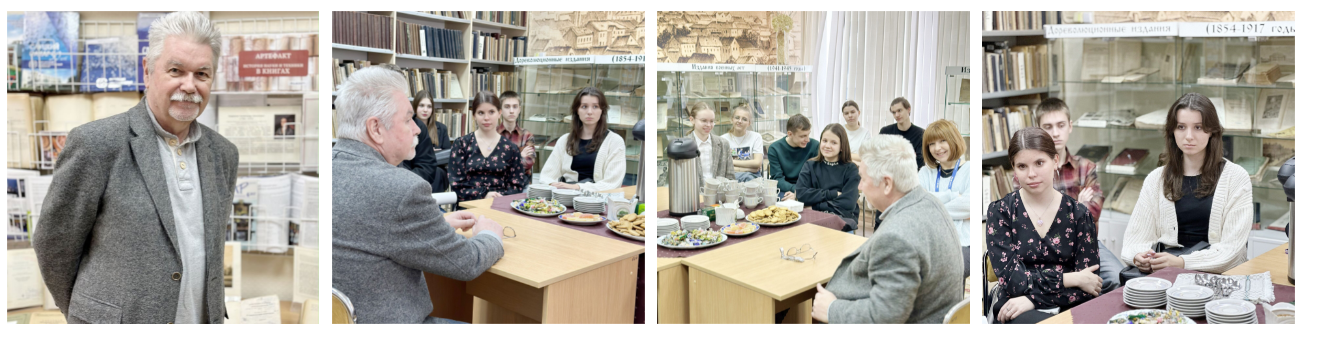 Финал  шестой Республиканской олимпиады по интеллектуальной собственности «Интеллектуальная собственность — основа бизнеса»
18
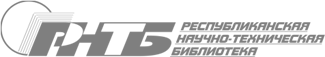 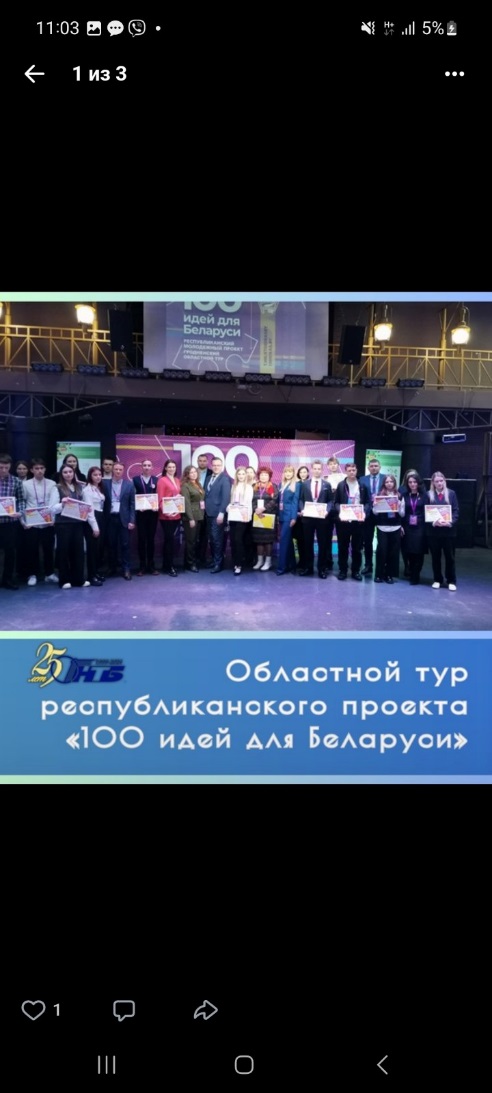 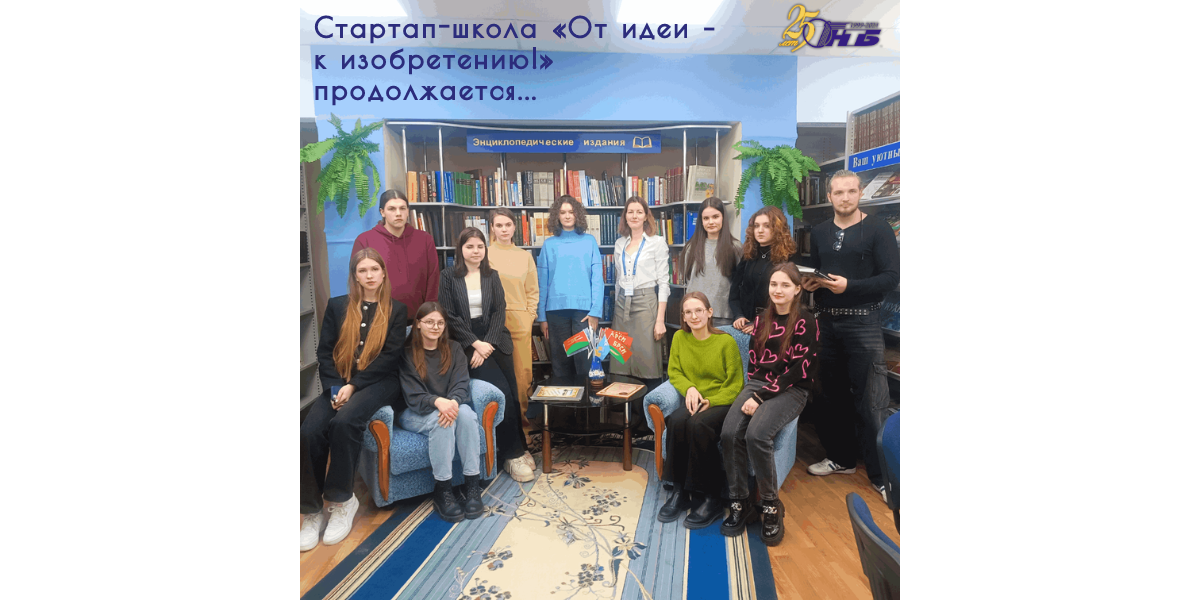 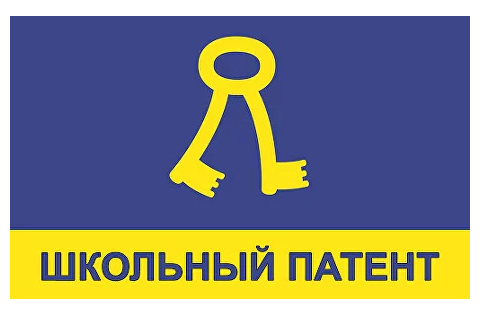 19
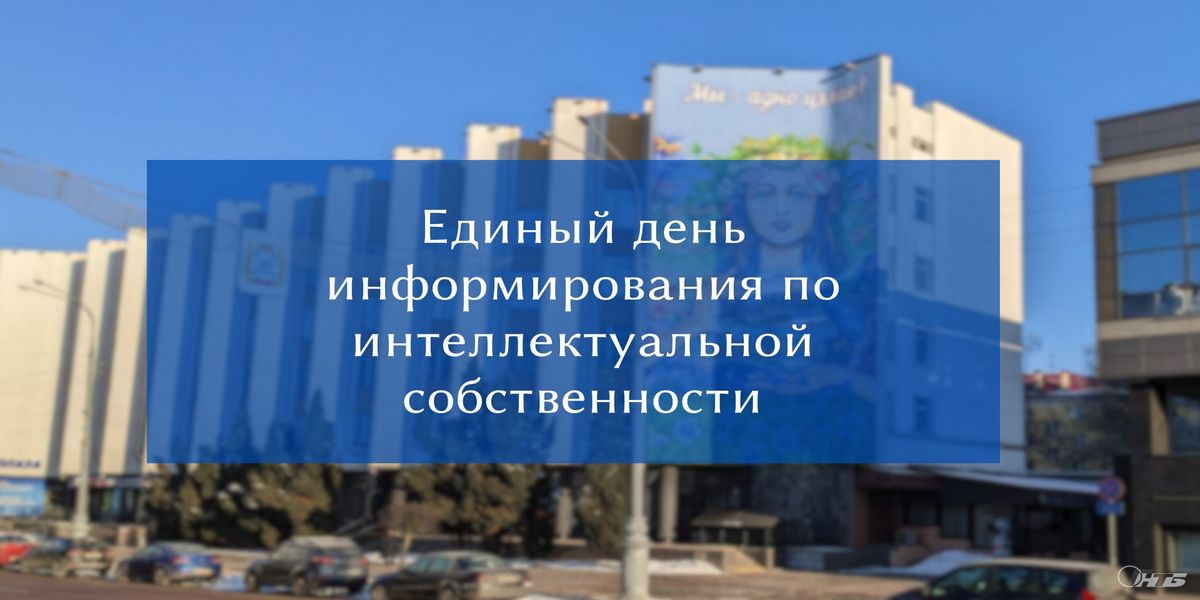 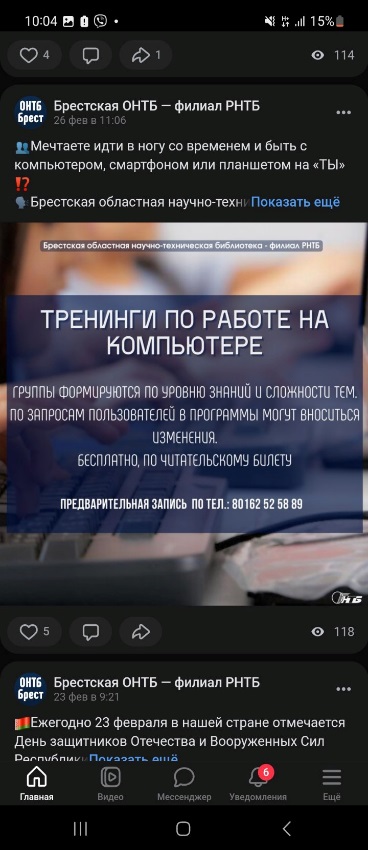 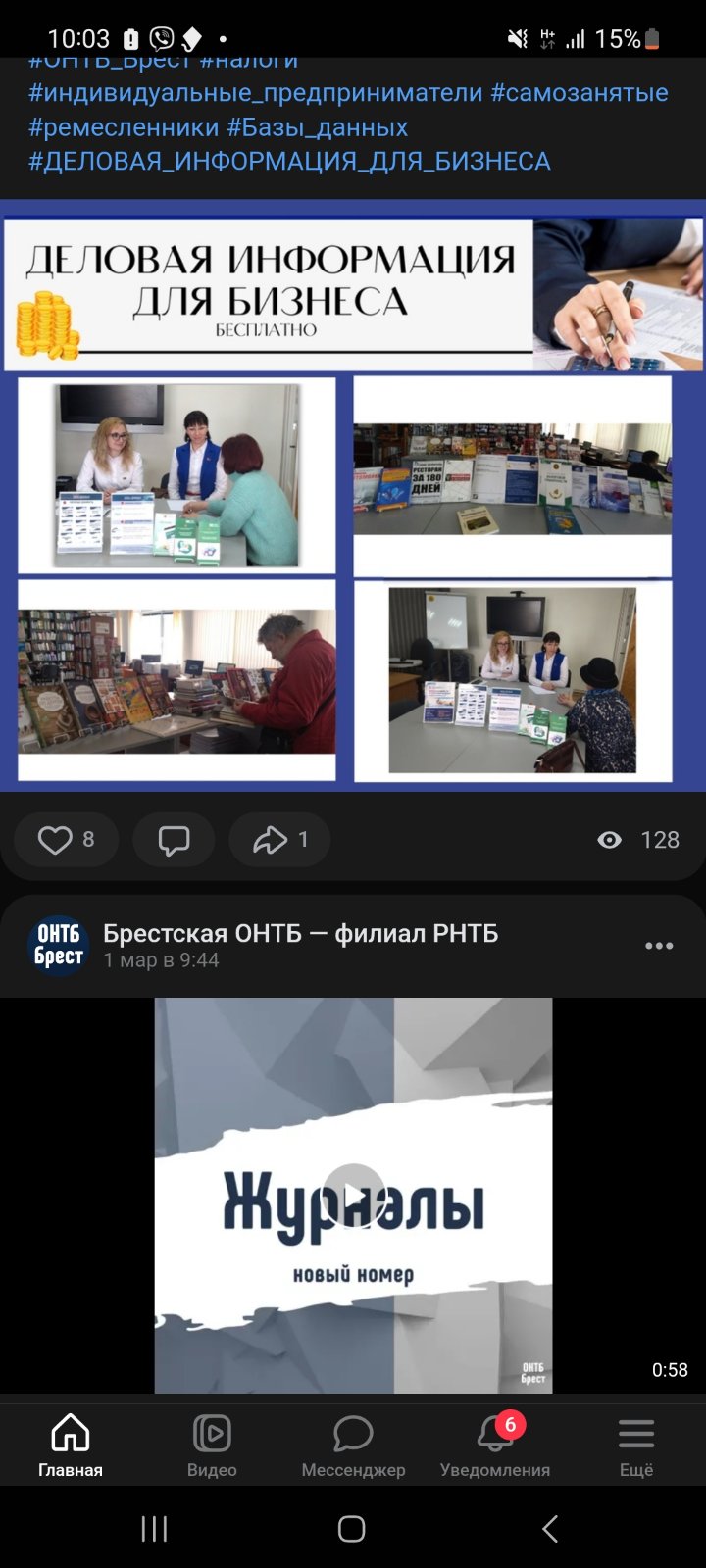 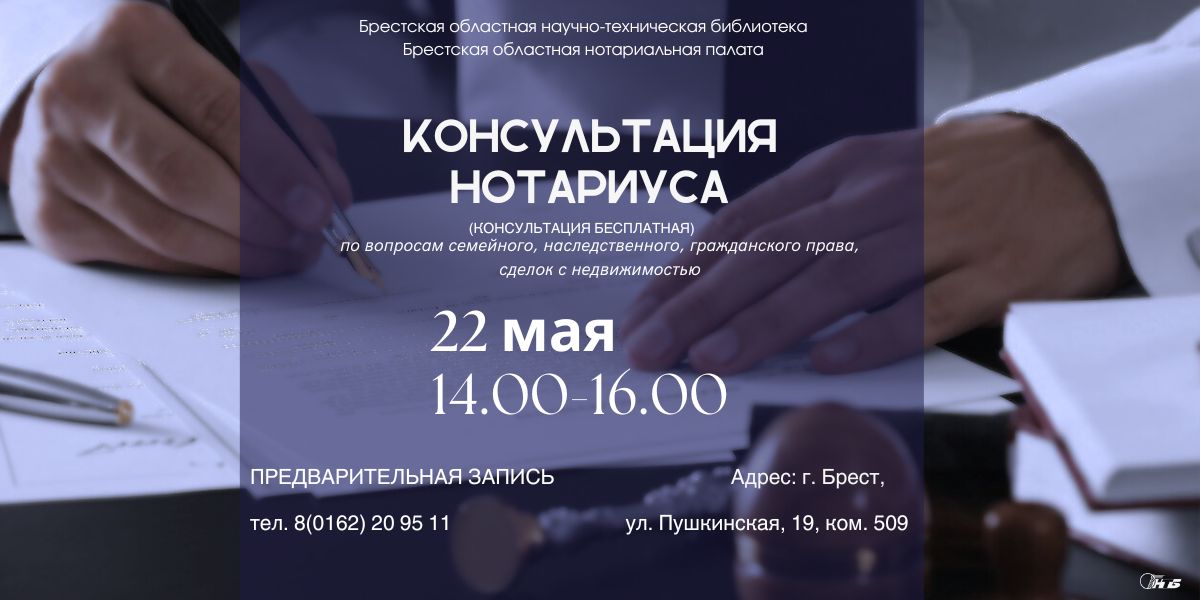 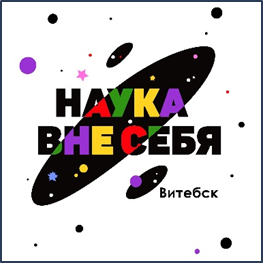 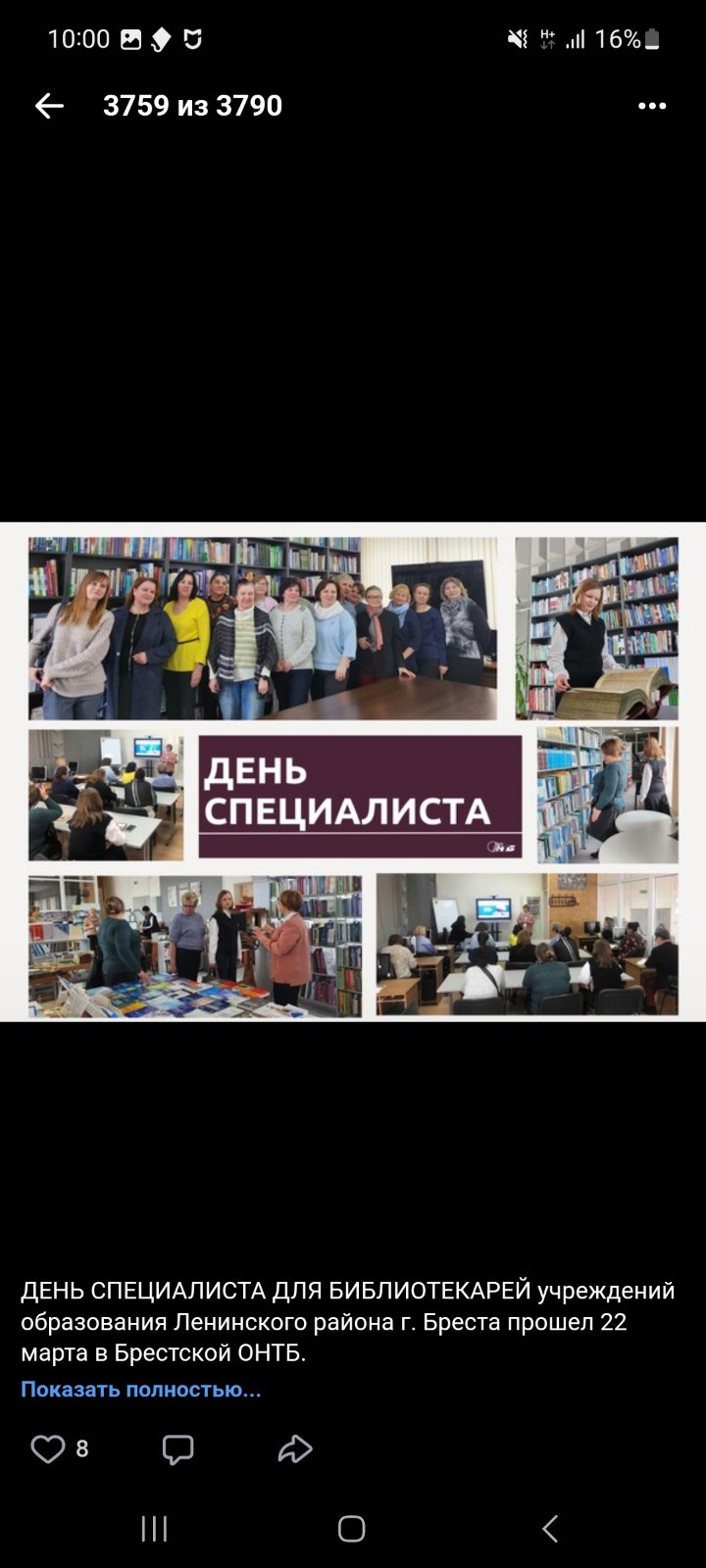 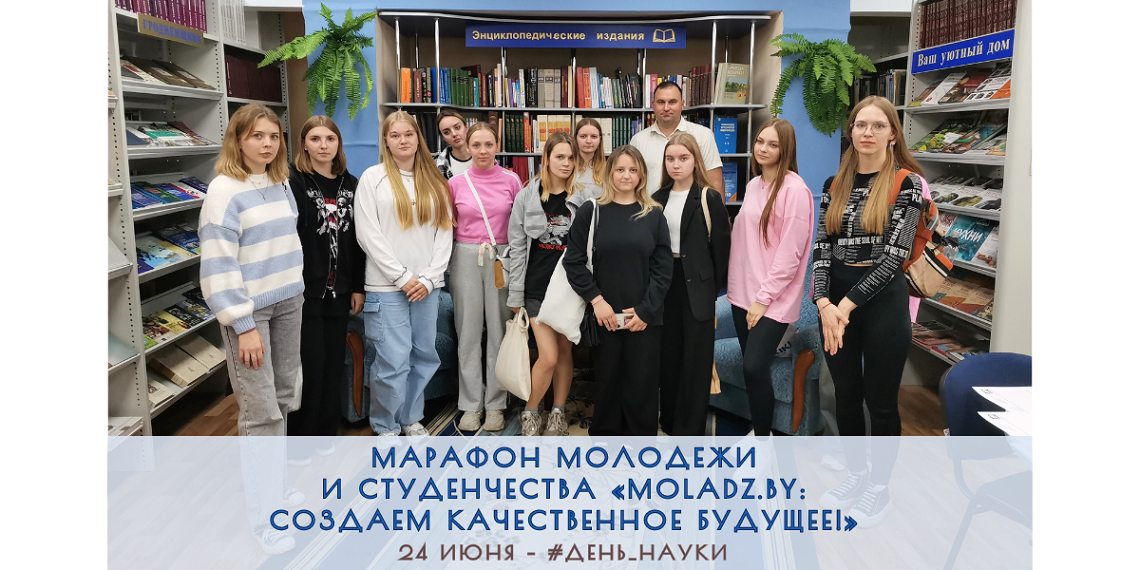 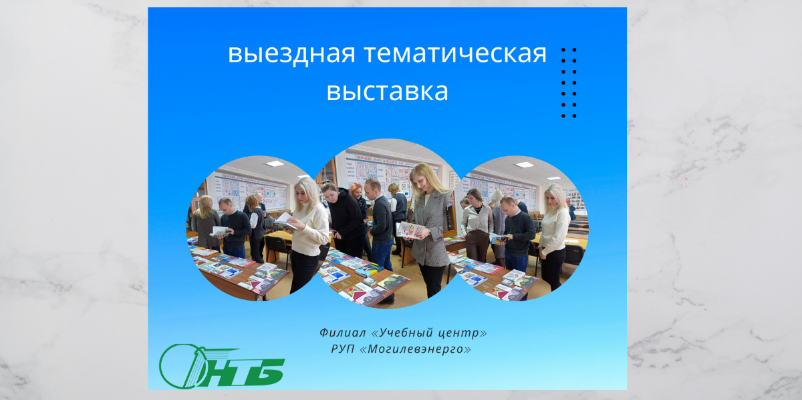 20
Издательская деятельность
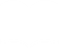 Конференции  семинары
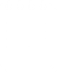 Методический кабинет на сайте  РНТБ
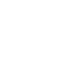 Консультации
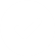 НИР
Смотр-конкурс
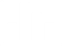 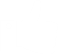 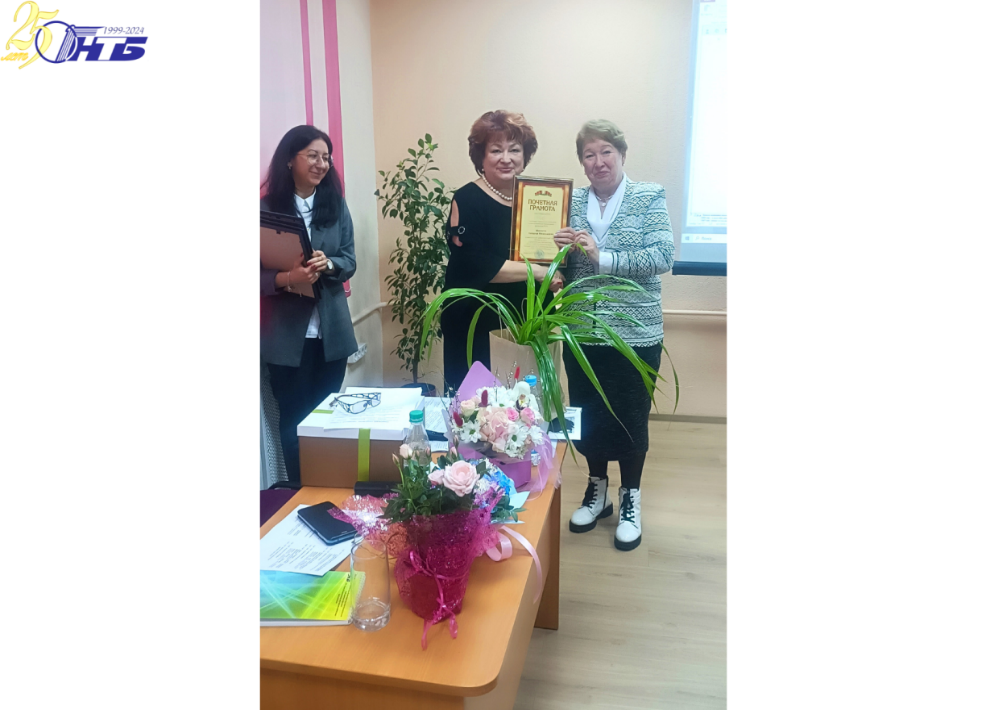 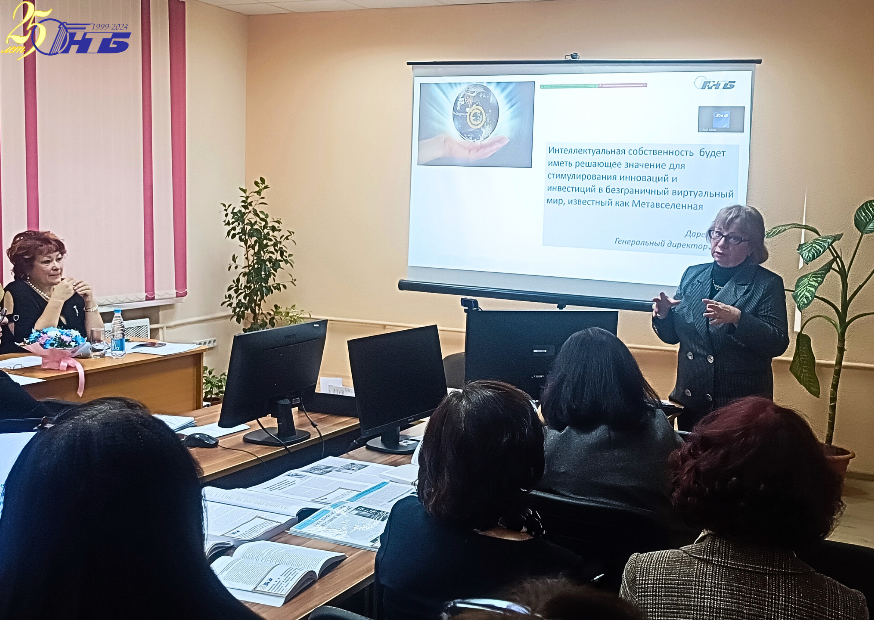 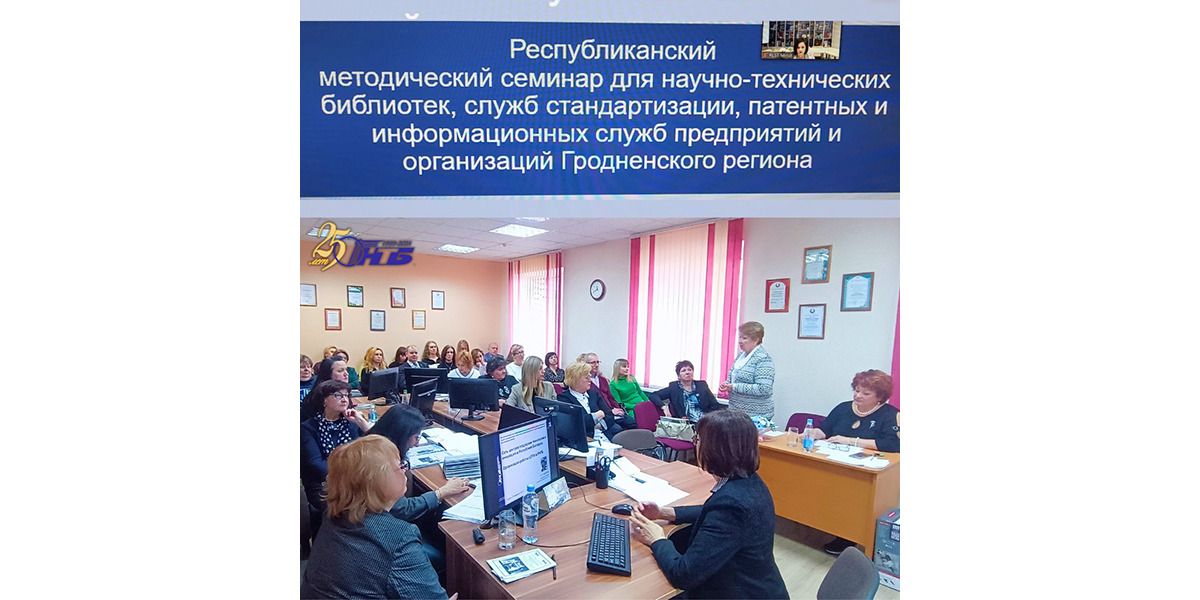 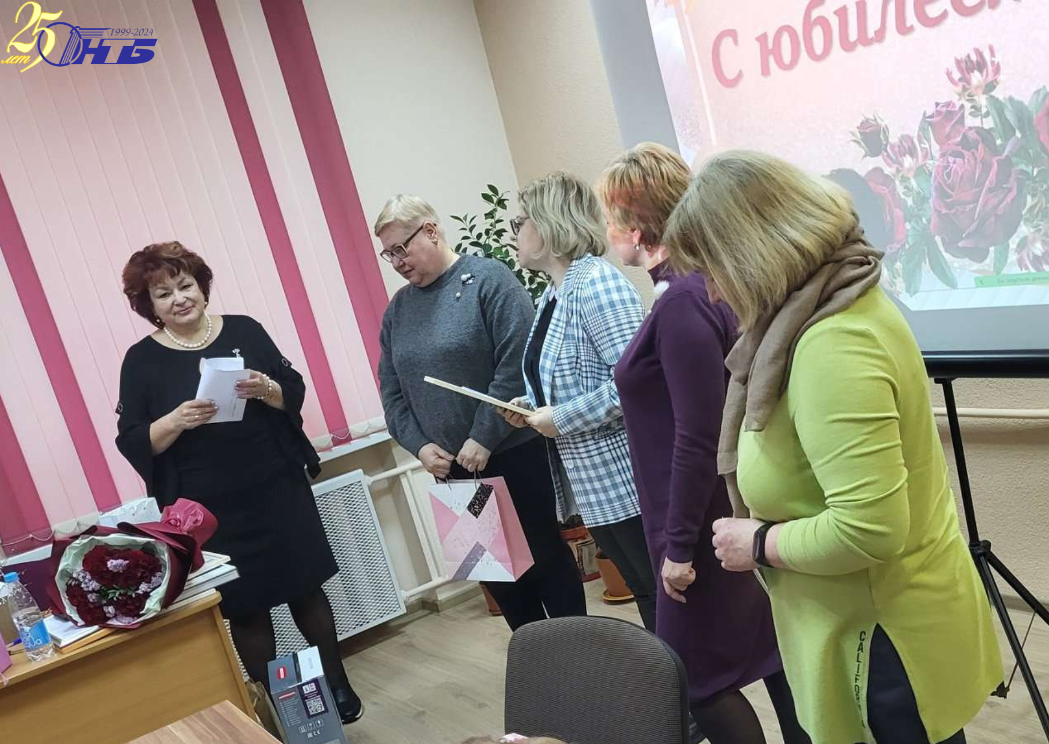 Республиканский методический семинар для НТБ, служб стандартизации и патентных служб, приуроченный к 25-летию Гродненской областной научно-технической библиотеки – филиала РНТБ
22
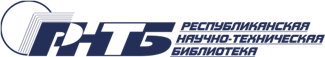 быстро реагировать на изменения, влияющие на сферу деятельности РНТБ;
расширять круг предприятий и организаций, охваченных информационным обслуживанием, изучать их информационные потребности, налаживать с ними непосредственные контакты;
активно развивать формы и методы удаленного обслуживания пользователей;
расширять приобретение электронных БД с возможностями удаленного доступа для пользователей;
развивать информационный потенциал интернет-портала РНТБ.
Задачи, стоящие перед РНТБ
23
«Развитие отечественной науки - важнейший приоритет государственной политики».
«Главное - отечественная наука должна двигать экономику страны. То есть должен быть конкретный результат, ощутимый для государства и для людей. Особенно в настоящее время».
«Мы живём в эпоху беспрецедентных возможностей развития нашей страны. Возможности колоссальные. Упустить нельзя».
А.Г. Лукашенко
Встреча Главы государства с рабочей группой по анализу деятельности Национальной академии наук 
30 июля 2024 г.
24
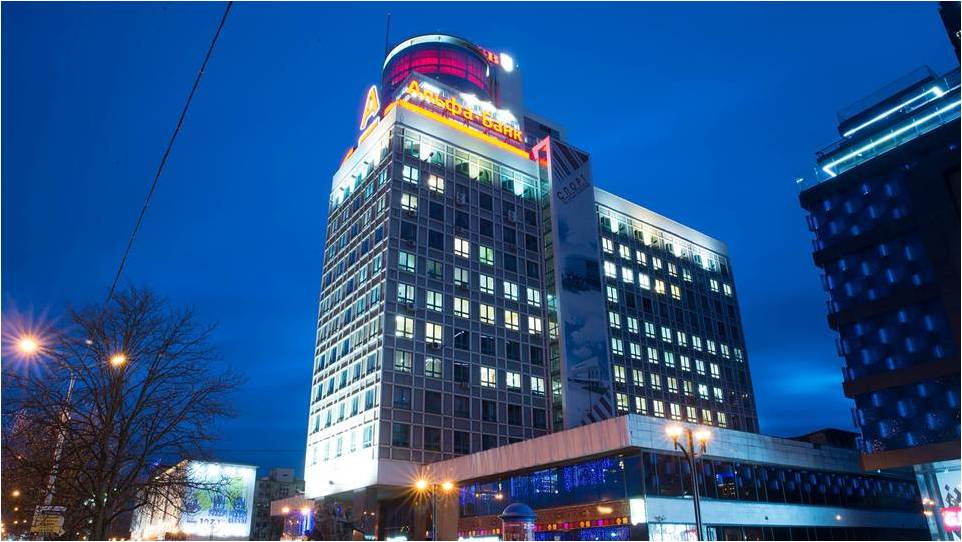 II МНПК «Состояние и развитие международной государственной сети научно-технической информации» 
Мончик Е.П., директор РНТБ
Спасибо за внимание!